Understanding Unified Family Court
The Honorable Ariana Fajardo Orshan
32nd Annual View from the 
Family Bench Seminar
May 12, 2017
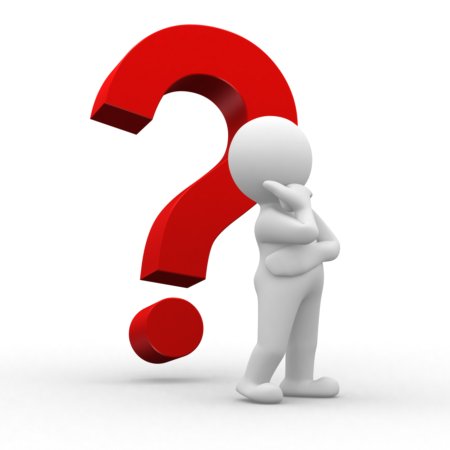 Question
Did you know that there is a Florida Family Law Rule of Procedure which provides that all related cases must be handled before one judge unless impractical?
Answer
Fla. Fam. L. R. P.  12.003 requires that all related family cases MUST be handled before one judge unless impractical. 
See In re Amendments to the Florida Rules of Judicial Administration, 132 So. 3d 1114 (Fla. 2014)
What is impractical?
What is the Unified Family Court?
“One Family, One Judge” Model

Related cases handled by one judge 
Less adversarial approach
Collaboration between judiciary and system partners
Promotes judicial economy, minimizes inconvenience to attorneys and litigants, prevents conflicting orders and duplication of resources
Therapeutic Jurisprudence
History of Unified Family Court
History of Unified Family Court
History of Unified Family Court
Case law – UFC principles
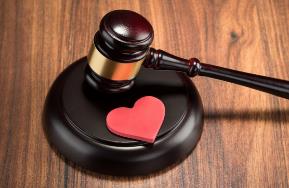 Therapeutic Jurisprudence
TJ is a process that may be applicable in certain cases to address the family’s interrelated legal and nonlegal problems. The concept is to produce a result that seeks to improve the family’s functioning and empower families, through skills development and a variety of alternative resolution forums, to resolve their own disputes thereby reducing emotional trauma.
Definition of a “Related Case” 11th Circuit’s UFC AO #16-02
A related case is defined as two or more cases pending in the Juvenile, Family, and/or Domestic Violence Divisions which involve any of the same parties, children, or issues.

Related cases involving the same family shall be handled before one judge in order that they shall be coordinated, heard and determined in a manner that will minimize the number of times and places that a family has to appear in court and will minimize the possibility of conflicting determinations of the same or Related Case.
	[See AO #16-02(IV)(A)(1), 11th Judicial Circuit of Florida]
What is considered a “Family” Matterfor purposes of a Unified Family Court?
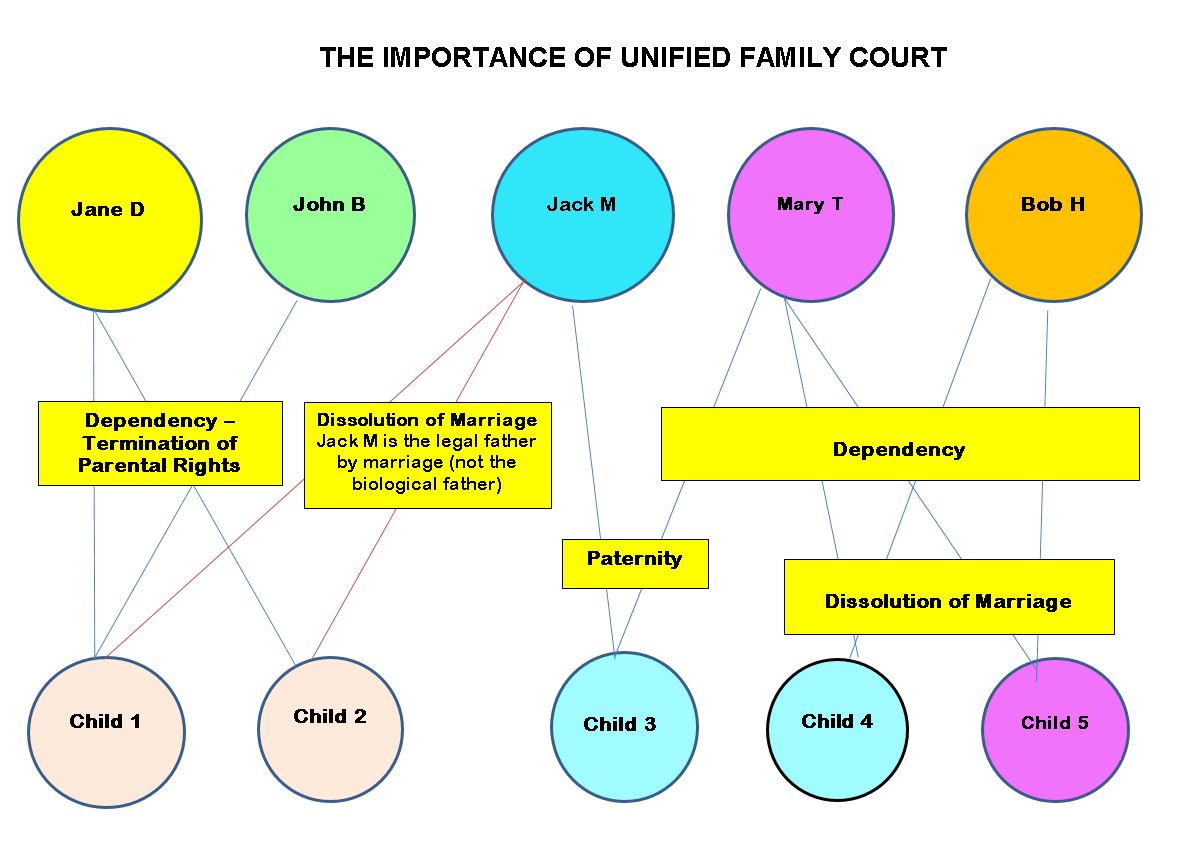 Define a “Family” - Example 1
“Family” - Example 2
Some Issues Affecting the Implementation of the UFC Model
Different practices among circuits
Availability of resources
Technology linking related cases
Complexity of cases/time requirements
Need for more judges
Forum shopping
Unique Issues Affecting Unified Family Court
Case law - GAL
Case law – One Family Division
Case law – Prior Knowledge
Case law – Conflict in Orders
Case law – Forum Shopping?
Possible Expansion of UFC
Guardianship proceedings (F.S. 744)
Marchman proceedings (F.S. 397)
General jurisdiction matters 
Criminal DV cases
UFC – Are you ready?